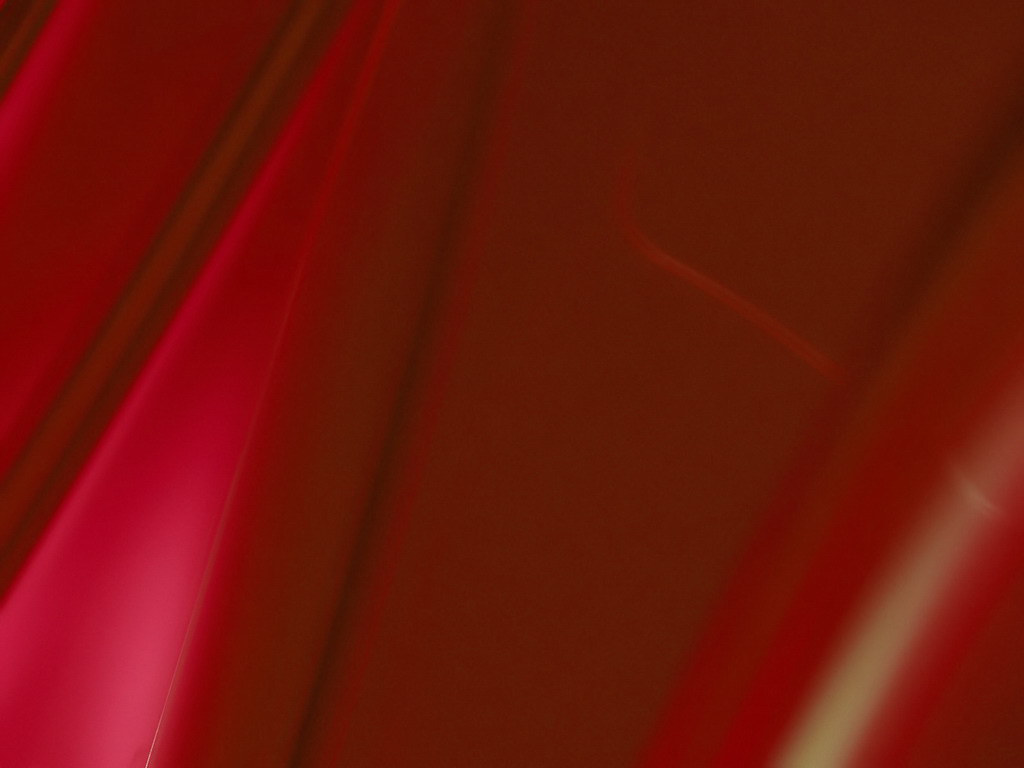 Управление муниципальным имуществом.Новые условия, новые цели, новые методы.
Докладчик:   Исмагилов Галим Галеевич, 
председатель комитета по управлению имуществом города Череповца
Октябрь, 2016 г.
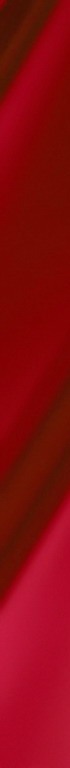 Состав муниципального имущества городских округов
за период с 1991 по 2003 год*
Формировался на основе:
Закона РСФСР «О собственности в РСФСР»;
Постановление Верховного совета РСФРС от 27.12.1991 № 3020-1 «О разграничении государственной собственности в Российской Федерации…» (Приложение 3).
*по результатам опроса 20 городских округов Союза городов.
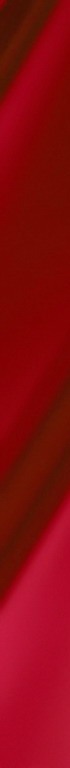 Федеральный закон от 06.10.2003 № 131-ФЗ «Об общих принципах организации местного самоуправления в Российской Федерации»
Состав муниципальной собственности:
Муниципальное имущество городского округа:

имущество, предназначенное для решения вопросов местного значения;

имущество, предназначенное для осуществления отдельных государственных полномочий, переданных органам местного самоуправления;

имущество, предназначенное для обеспечения деятельности органов местного самоуправления и должностных лиц;

- имущество, необходимое для решения вопросов, право решения которых предоставлено органам местного самоуправления федеральными законами и которые не отнесены к вопросам местного значения.
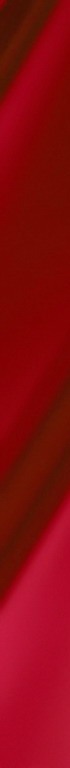 Реализация Федерального закона от 22.07.2008 № 159-ФЗ
Динамика заключения договоров купли-продажи арендуемого имущества с субъектами МСП*
Проблемы выкупа:
муниципальное имущество, включено в Перечни имущества, свободного от прав третьих лиц (за исключением субъектов МСП). С момента включения объекта в Перечень не прошло 5 лет;
по состоянию на 01.07.2015 муниципальное имущество должно находиться в аренде у субъекта МСП в течение 3-х и более  лет.
*по результатам опроса 20 городских округов Союза городов.
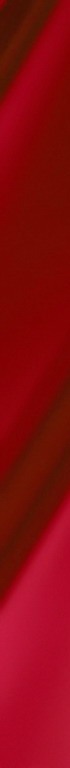 Реализация Федерального закона от 21.12.2001 № 178-ФЗ*
Завершающая стадия приватизации муниципального имущества в городах:
Активная стадия приватизации муниципального имущества в городах:
Владимир
Иваново
Коряжма
Новодвинск
Нарьян-Мар
Северодвинск
Череповец
Фактическое выполнение Прогнозного плана приватизации
 не превышает 40%
Архангельск
Боровичи
Великий Новгород
Вологда
Калининград
Кострома
Котлас
Петрозаводск
Рыбинск
Смоленск
Тверь
Шуя
Ярославль
*по результатам опроса 20 городских округов Союза городов.
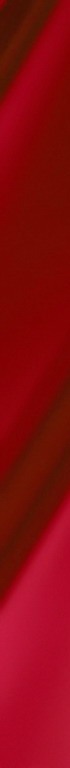 Состав муниципального имущества городских округов
на сегодняшний день*
Муниципальное имущество в муниципальной собственности (после завершения приватизации и разграничения полномочий):
 закреплено за муниципальными учреждениями и предприятиями;
 имущество казны (создание/реконструкция (перепрофилирование) в рамках концессии или МЧП).
*по результатам опроса 20 городских округов Союза городов.
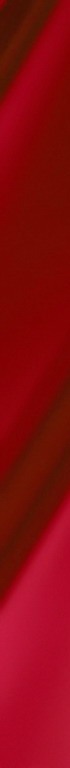 Концессия и муниципально - частное партнерство
Концессионные соглашения заключены только в 8 городских округах*, предметами которых стали:
Причины низкой активности использования механизмов концессии и муниципально-частного партнерства:
Концессия:
длительные сроки конкурсных процедур.
Муниципально-частное партнерство:
обязанность городского округа согласовывать с субъектом РФ заключение соглашения о муниципально-частном партнерстве в отношении имущества городского округа;
длительные сроки конкурсных процедур и процедур согласования.
*по результатам опроса 20 городских округов Союза городов.
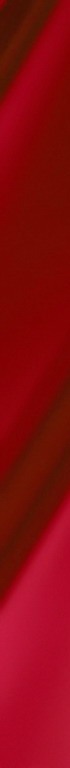 Предложения по законодательным инициативам:
внесение изменений в Федеральный закон от 22.07.2008 № 159-ФЗ «Об особенностях отчуждения недвижимого имущества, находящегося в государственной собственности субъектов Российской Федерации или в муниципальной собственности и арендуемого субъектами малого и среднего предпринимательства, и о внесении изменений в отдельные законодательные акты Российской Федерации» в части изменения сроков возникновения права у субъекта малого и среднего предпринимательства на преимущественное право выкупа арендуемого имущества;

 внесение изменений в Федеральный закон от 21.12.2001 № 178-ФЗ «О продаже государственного и муниципального имущества» в части возможности заключения договора купли-продажи муниципального имущества с лицом, признанным единственным участником торгов (по аналогии с нормами Земельного кодекса РФ);

внесение изменений в Федеральный закон от 21.07.2005 № 115-ФЗ «О концессионных соглашениях» в части сокращения сроков конкурсных процедур;

 внесение изменений в Федеральный закон от 13.07.2015 № 224 «О государственно-частном партнерстве, муниципально-частном партнерстве в Российской Федерации и внесении изменений в отдельные законодательные акты Российской Федерации» в части возможности исключения обязанности городского округа согласовывать с субъектом РФ заключение соглашения о муниципально-частном партнерстве, в случае если в соглашение вовлекается имущество только городского округа, а также сокращения сроков конкурсных процедур и процедур согласования.
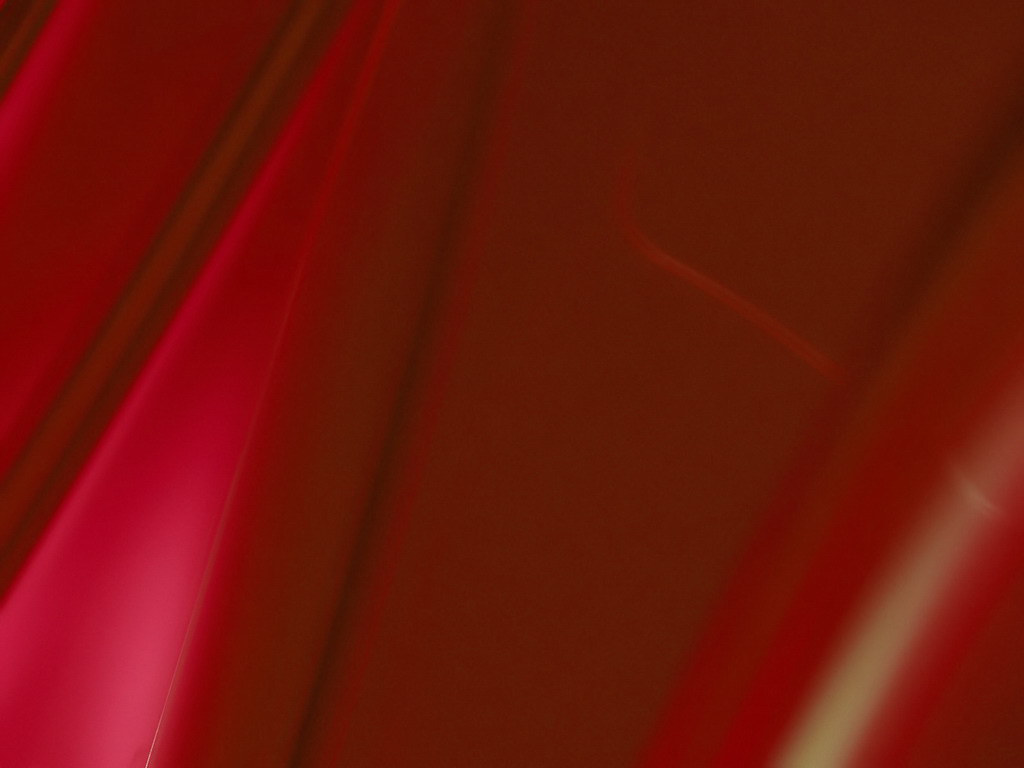 Спасибо за внимание!